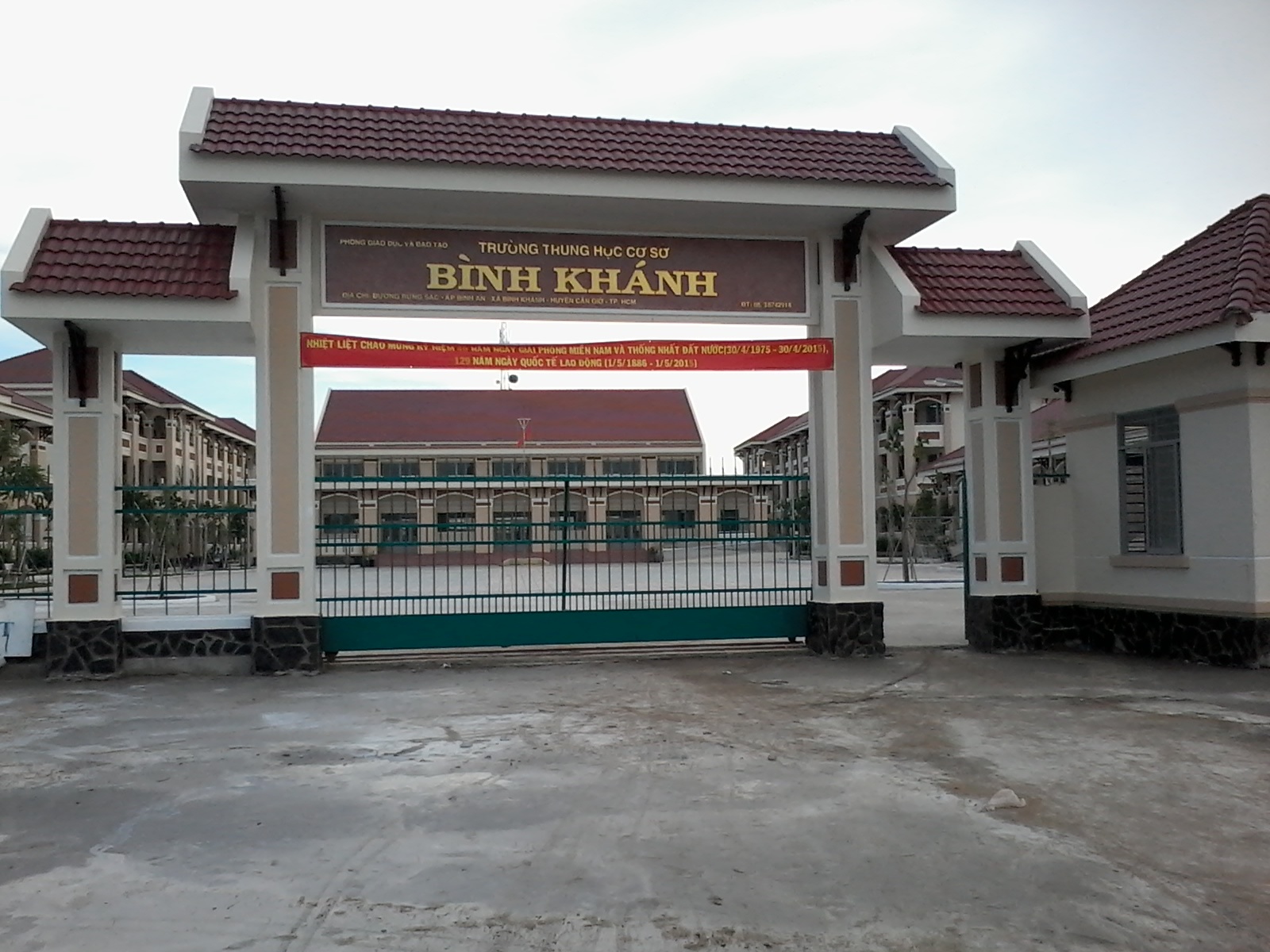 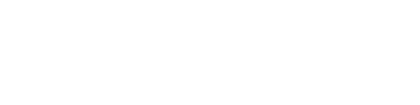 BINH KHANH SECONDARY SCHOOL
ENGLISH 8
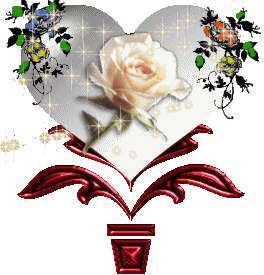 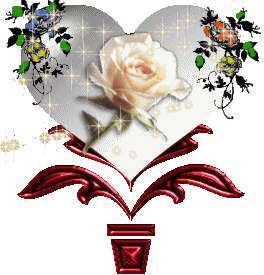 Unit 11-Lesson2-Speak
Unit 11: Lesson 2-
Speak
Bingo
Turn on the lights
Open the door
Close the window
Borrow a book
Ask a question
Carry the bag
Sing a song
Visit a market
Visit a museum
Buy a stamp
Make a list of 4 words you want on your notebooks.Listen and check () when you hear each oneSay “Bingo” when you have 4 checks
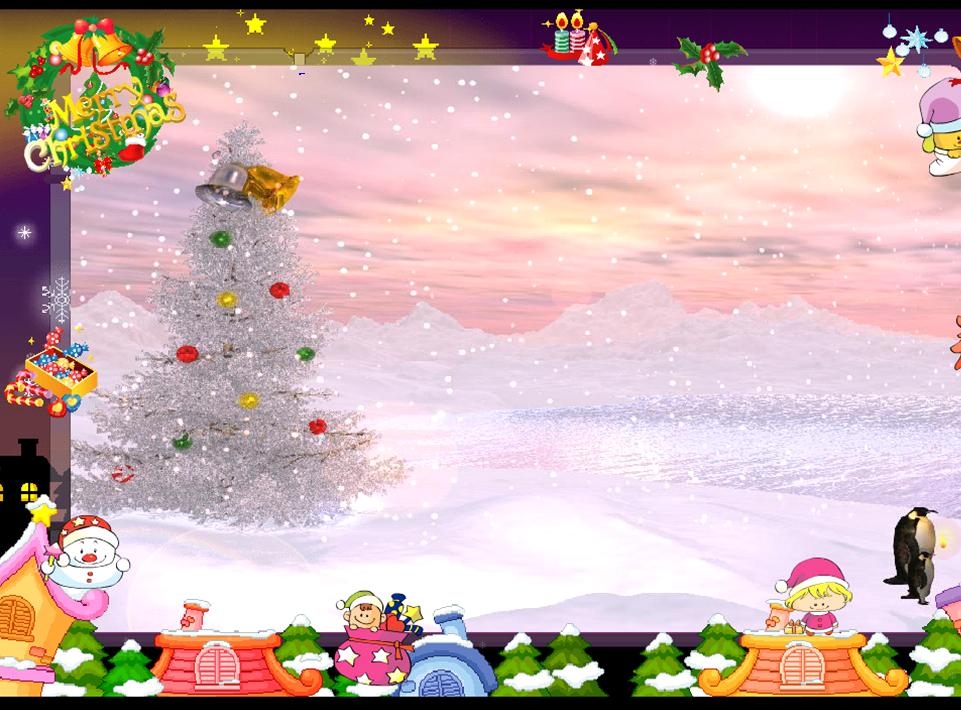 English 8
Unit 11
Unit 11
Traveling around Viet Nam
Lesson 2: Speak
Unit 11-Lesson2-Speak
I/Vocabulary
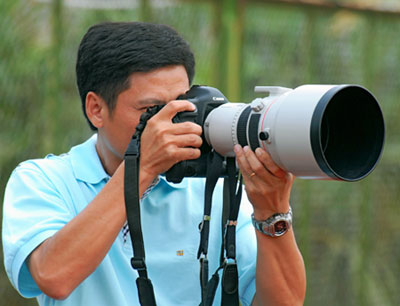 -(to) take a photo
	 (take-took-taken)
-(to) mind   
-(to) suggest
-would rather
-vegetarian (adj/n)
Chụp ảnh

Làm phiền
Đề nghị
Muốn
Người ăn chay
Unit 11-Lesson2-Speak
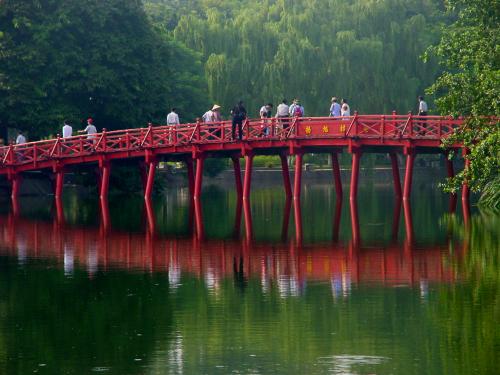 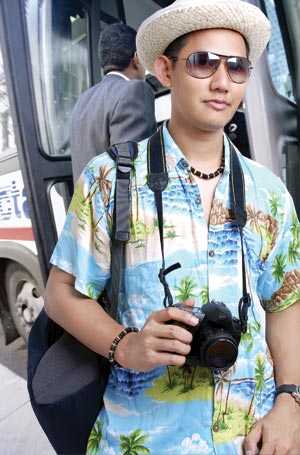 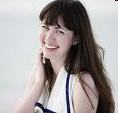 II/Model dialogue
Peter
Minh
Peter: Do  you mind carrying my bag?
Minh: No,I don’t mind.
Peter: Do you mind if I take a photo of you?
Minh: No,of course not
		Would you mind if I borrowed your hat?
Peter: I’m sorry I can’t.
Unit 11-Lesson2-Speak
Use “mind’’ in request
Request
Reply
()
(x)
Do/Would you mind + V-ing…?

Do you mind if I + V(present)…?
Would you mind if I + V(past)…?
No,I don’t mind.
No,of course not.
Not at all.
Please do.
Please go ahead.
I’m sorry,I can’t.
I’m sorry,that is not possible.
I’d prefer you didn’t.
I’d rather you didn’t.
Unit 11-Lesson2-Speak
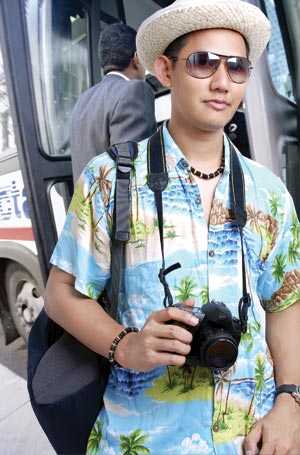 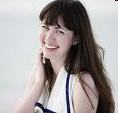 II/Model dialogue
Peter
Minh
Peter: Do  you mind carrying my bag?
Minh: No,I don’t mind.
Peter: Do you mind if I take a photo of you?
Minh: No,of course not
		Would you mind if I borrowed your hat?
Peter: I’m sorry I can’t
A:Do you mind turning on the lights?
B:Not at all 
A:Do you mind if I open the door?
B:Please do 
A:Would you mind if I closed the window?
B:Please go ahead
Turn on the lights
Open the door
Close the window
Borrow a book
Ask a question
Carry the bag
Sing a song
Visit a market
Visit a museum
Buy a stamp
Unit 11-Lesson2-Speak
MarketsThai Binh Market.Ben Thanh MarketOpen approx. 5 am – 8 pm
MuseumsHistory MuseumOpen 8 am-11.30 am and 1 pm – 4pm daily (except Monday)Revolutionary MuseumOpen 8 am-11.30 am and 2 pm –4.30pm Tuesday through Sunday
RestaurantsCuong’s Vegetarian Restaurant.Good Food Vietnamese Restaurant.Lucky’s Ice-cream CafÐ.Open approx. 11 am – 11 pm
Stamps and coins Market.Open 10 am – 7 pm
Zoo and Bontanical Garden.Open 10 am – 6 pm
Unit 11-Lesson2-Speak
Student A: a tourist on vacation in Ho Chi Minh City
Student B: a tourist information officer at Sai Gon Tourist
-Could you give me some information, please?
-Do you mind if I suggest one?
-Would you mind if I asked you a question?
-How about going to Thai Binh Market?It opens from….to….
-I want to visit a market. Could you suggest one?
-Do you mind suggesting one?
-I suggest going to Ben Thanh Market?It opens from…to…
-That sounds interesting.
No, I don't want to go there.
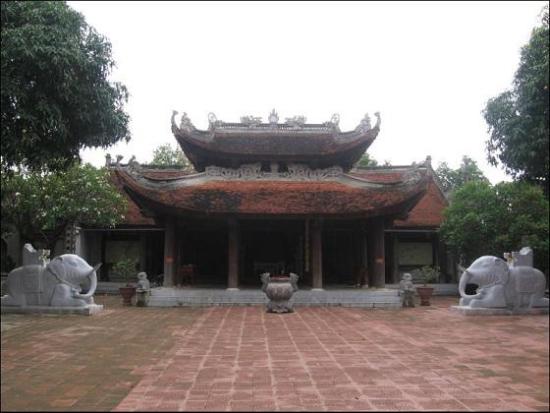 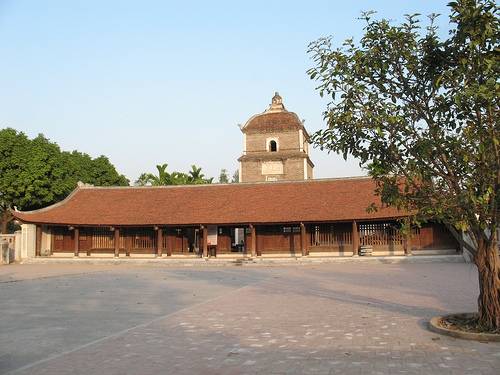 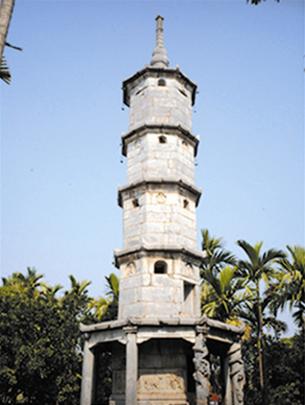 Dau Pagoda
Do Temple
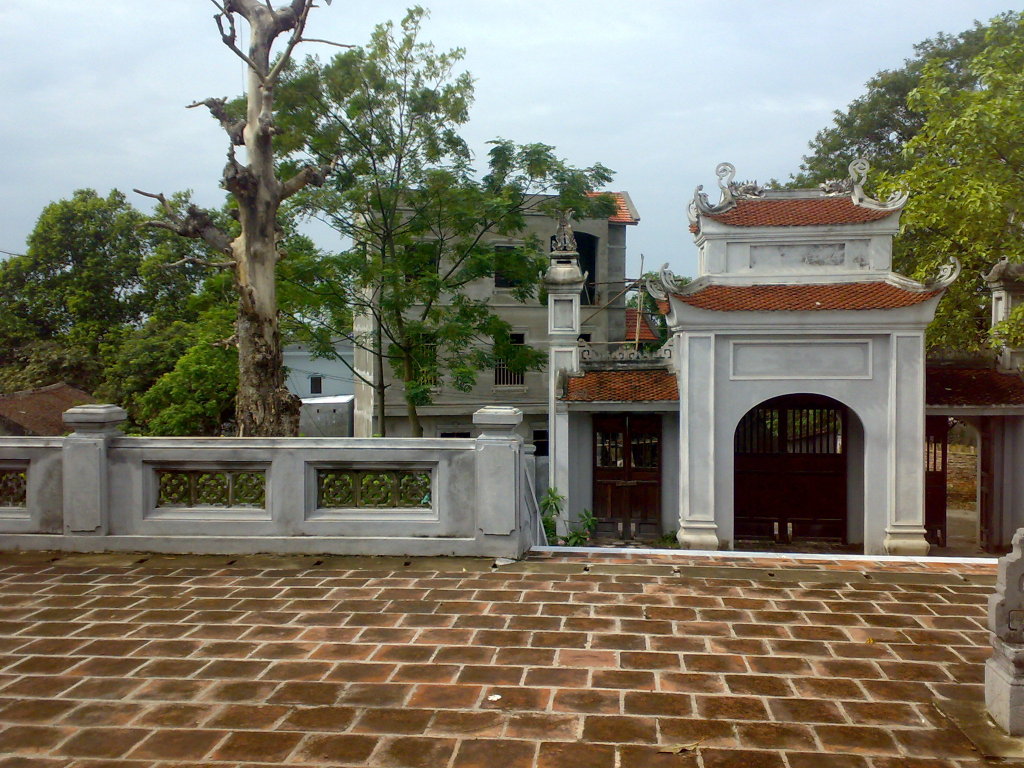 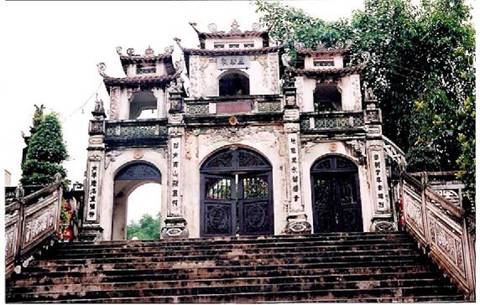 But Thap pagoda
Ba chua kho Temple
Van Mieu
Homework
Learn by heart all new words.
Practice making requests using:
	Do/would you mind +V-ing…?
	Do you mind if I + V(present)...?
	Would you mind if I + V(past)...?